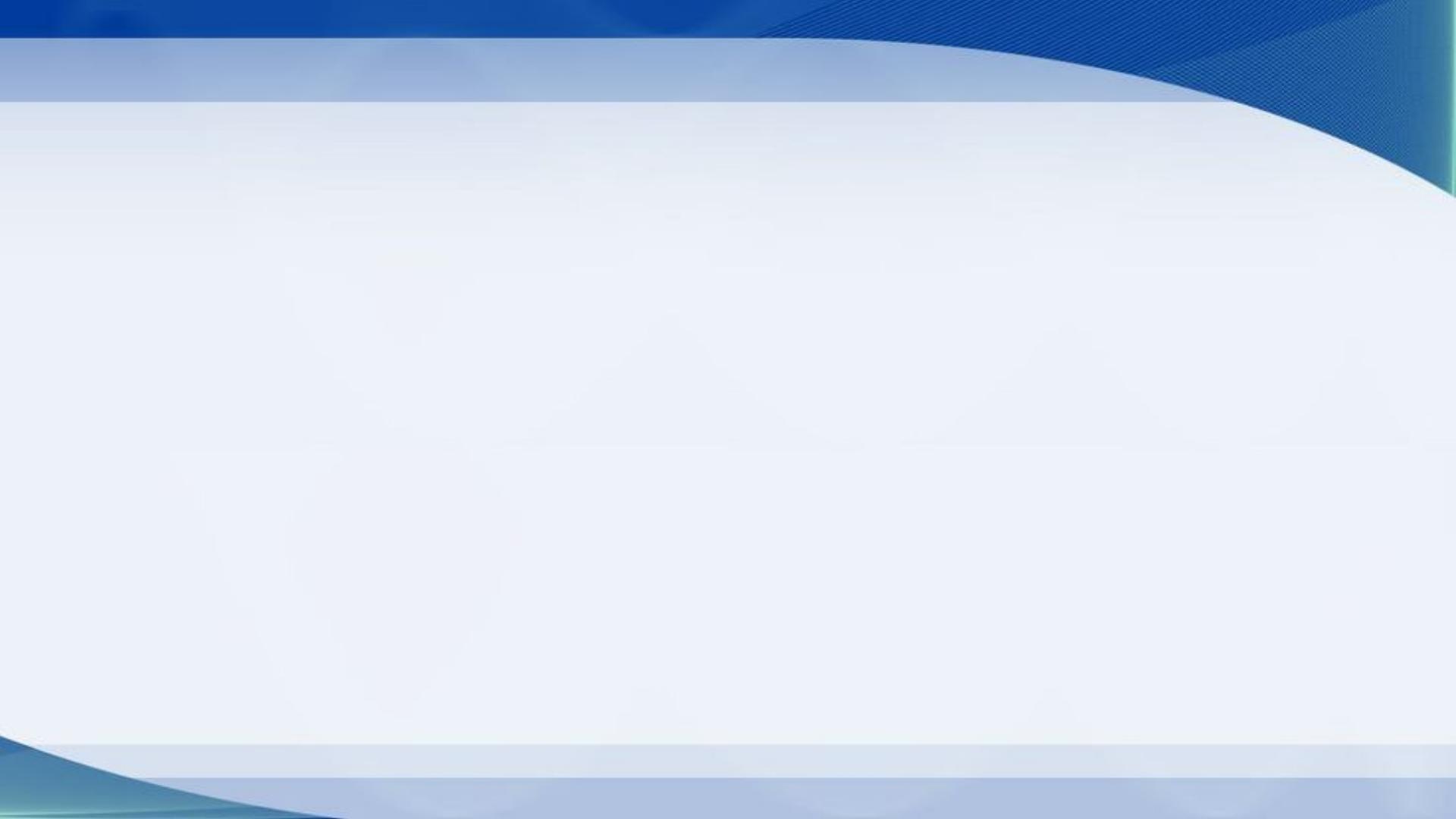 Муниципальное бюджетное дошкольное
образовательное учреждение
«Детский сад №35 комбинированного вида»
Презентация образовательной программы дошкольного образования МБДОУ «Детский сад № 35 комбинированного вида»
Ленинградская область 
Гатчинский район 
г. Коммунар 
2024 г.
Общебразовательная программа дошкольного образования – образовательная программа МБДОУ «Детский сад № 35 комбинированного вида» является документом, представляющим модель образовательного процесса охватывающего основные направления развития ребёнка дошкольного возраста (с 1,6 до 7 (8) лет), все виды деятельности детей с учётом приоритетности в каждом возрастном периоде.
ОП ДО
Состав рабочей группы разработчиков ОП ДО :
Заведующий: Афанасьева Любовь Александровна
Заместитель заведующего по УВР: Ильина Ирина Сергеевна
Старший  методист: Макарычева  Надежда Николаевна
Воспитатель: Воинова Оксана Филипповна
Состав 
рабочей 
группы
Особенности ОП ДО
1
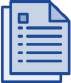 ИМЕЕТ СТАТУС НОРМАТИВНОГО ДОКУМЕНТА
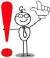 ЯВЛЯЕТСЯ ОБЯЗАТЕЛЬНОЙ К ИСПОЛНЕНИЮ
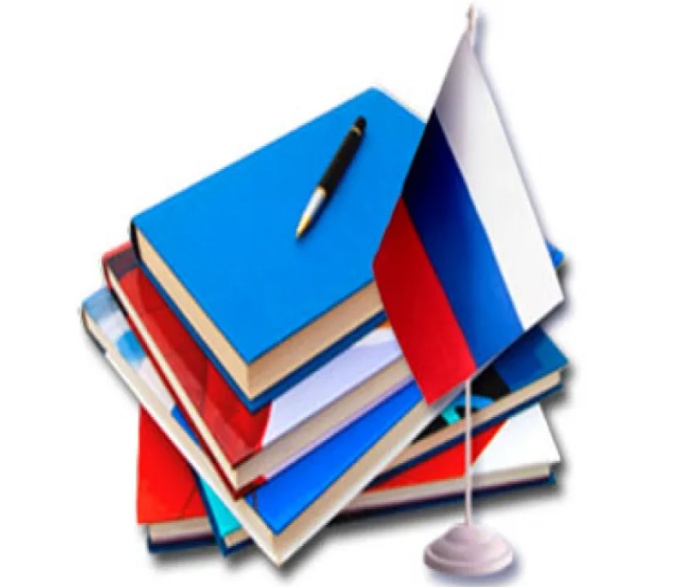 ОПРЕДЕЛЯЕТ ЕДИНЫЕ ДЛЯ РФ БАЗОВЫЕ ОБЪЕМ И СОДЕРЖАНИЕ ДО И ПЛАНИРУЕМЫЕ РЕЗУЛЬТАТЫ ОСВОЕНИЯ ОБРАЗОВАТЕЛЬНОЙ ПРОГРАММЫ
2
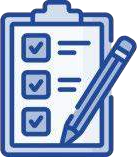 Обязательная (инвариантная) часть - 60%
Должна соответствовать ФОП ДО
Часть, формируемая участниками образовательных отношений (вариативная) часть – не более 40%
Программа разработана в соответствии с нормативно-правовыми документами
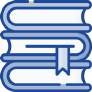 Указ Президента Российской Федерации от 7 мая 2018 г. № 204 «О национальных целях и стратегических задачах развития Российской Федерации на период до 2024 года»;
Указ Президента Российской Федерации от 21 июля 2020 г. № 474 «О национальных целях развития Российской Федерации на период до 2030 года»;
Указ Президента Российской Федерации от 9 ноября 2022 г. № 809 «Об утверждении основ государственной политики по сохранению и укреплению традиционных российских духовно-нравственных ценностей»
Федеральный закон от 29 декабря 2012 г. № 273-ФЗ «Об образовании в Российской Федерации»;
Федеральный закон от 31 июля 2020 г. № 304-ФЗ «О внесении изменений в Федеральный закон «Об образовании в Российской Федерации» по вопросам воспитания обучающихся»
Федеральный закон от 24 сентября 2022 г. № 371-ФЗ «О внесении изменений в Федеральный закон «Об образовании в Российской Федерации» и статью 1 Федерального закона «Об обязательных требованиях в Российской Федерации» 
Распоряжение Правительства Российской Федерации от 29 мая 2015 г. № 999-р «Об утверждении Стратегии развития воспитания в Российской Федерации на период до 2025 года»;
Федеральный государственный образовательный стандарт дошкольного образования (утвержден приказом Минобрнауки России от 17 октября 2013 г. № 1155, зарегистрировано в Минюсте России 14 ноября 2013 г., регистрационный № 30384; в редакции приказа Минпросвещения России от 8 ноября 2022 г. № 955, зарегистрировано в Минюсте России 6 февраля 2023 г., регистрационный № 72264);
Приказ Министерства просвещения Российской Федерации от 31.07.2020 № 373 "Об утверждении Порядка организации и осуществления образовательной деятельности по основным общеобразовательным программам - образовательным программам дошкольного образования" (Зарегистрирован 31.08.2020 № 59599)
Письмо Министерства просвещения России от 13.02.2023 №ТВ-413/03 "О направлении рекомендаций" (вместе с "Рекомендациями по формированию инфраструктуры дошкольных образовательных организаций и комплектации учебно-методических материалов в целях реализации образовательных программ дошкольного образования содержание")
Санитарные правила СП 2.4.3648-20 «Санитарно-эпидемиологические требования к организациям воспитания и обучения, отдыха и оздоровления детей и молодёжи (утверждены постановлением Главного государственного санитарного врача Российской Федерации от 28 сентября 2020 г. № 28, зарегистрировано в Минюсте России 18 декабря 2020 г., регистрационный № 61573);
Постановление Главного государственного санитарного врача РФ от 28.01.2021 № 2 «Об утверждении санитарных правил и норм СанПиН 1.2.3685-21 «Гигиенические нормативы и требования к обеспечению безопасности и (или) безвредности для человека факторов среды обитания» (Зарегистрировано в Минюсте России 29.01.2021 № 62296, в изм. на 30.12.22)
И иными федеральными нормативными актами:
Уставом Учреждения (с изменениями и дополнениями), другими локальными актами МБДОУ «Детский сад № 35 комбинированного вида»
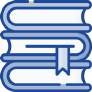 С использованием технологий:
Парциальной программы рекреационного туризма для детей старшего дошкольного возраста «Весёлый рюкзачок», А.А. Чемешева, А.Ф. Мельникова, В.С. Волкова.

Парциальной программы по музыкальному воспитанию детей дошкольного возраста «Ладушки» И. Каплунова, И. Новоскольцева
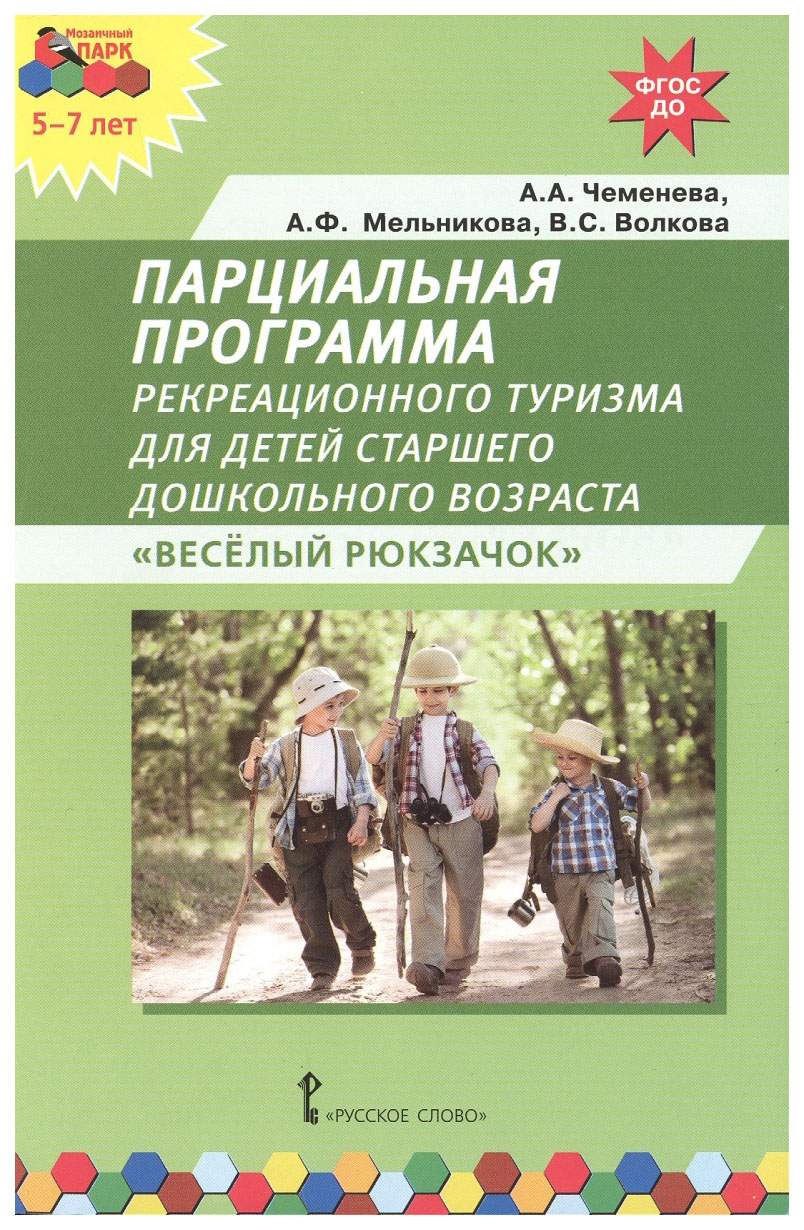 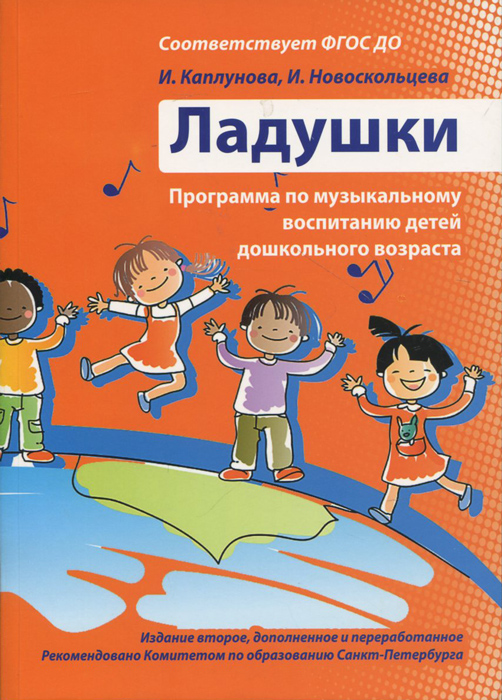 Структура ОП ДО МБДОУ «Детский сад № 35 
комбинированного вида
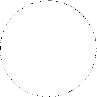 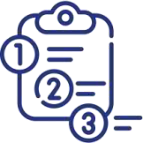 РАСКРЫВАЮТ назначение ОП ДО ее статус и особенности , содержание разделов (целевого,
содержательного и организационного)
I. ОБЩИЕ ПОЛОЖЕНИЯ
Цель ОП ДО
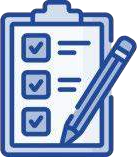 Цель Программы:
разностороннее развитие ребёнка в период дошкольного детства с учётом возрастных и индивидуальных особенностей на основе духовно-нравственных ценностей российского народа, исторических и национально-культурных традиций
Целевой раздел
Задачи Программы:
обеспечение единых для Российской Федерации содержания ДО и планируемых результатов освоения образовательной программы ДО;
охрана и укрепление физического и психического здоровья детей, в том числе их эмоционального благополучия;
приобщение детей (в соответствии с возрастными особенностями) к базовым ценностям российского народа – жизнь, достоинство, права и свободы человека, патриотизм, гражданственность, высокие нравственные идеалы, крепкая семья, созидательный труд, приоритет духовного над материальным, гуманизм, милосердие, справедливость, коллективизм, взаимопомощь и взаимоуважение, историческая память и преемственность поколений, единство народов России; создание условий для формирования ценностного отношения к окружающему миру, становления опыта действий и поступков на основе осмысления ценностей;
обеспечение равных возможностей для полноценного развития каждого ребёнка в период дошкольного детства независимо от места жительства, пола, нации, языка, социального статуса, психофизиологических и других особенностей (в том числе ограниченных возможностей здоровья), с учетом разнообразия образовательных потребностей и индивидуальных возможностей;
создание благоприятных условий развития детей в соответствии с их возрастными и индивидуальными особенностями и склонностями, развития способностей и творческого потенциала каждого ребёнка как субъекта отношений с самим собой, другими детьми, взрослыми и миром;
объединение обучения и воспитания в целостный образовательный процесс на основе духовно-нравственных и социокультурных ценностей и принятых в обществе правил и норм поведения в интересах человека, семьи, общества;
        формирование общей культуры личности детей, в том числе ценностей здорового образа жизни, обеспечение развития физических, личностных, нравственных качеств и основ патриотизма, интеллектуальных и художественно-творческих способностей ребёнка, его инициативности, самостоятельности и ответственности, формирование предпосылок учебной деятельности;
       формирование социокультурной среды, соответствующей возрастным, индивидуальным, психологическим и физиологическим особенностям детей;
        обеспечение психолого-педагогической поддержки семьи и повышение компетентности родителей (законных представителей) в вопросах развития и образования, охраны и укрепления здоровья детей;
        обеспечение преемственности целей, задач и содержания дошкольного общего и начального общего образования;
       достижение детьми на этапе завершения ДО уровня развития, необходимого и достаточного для успешного освоения ими образовательных программ начального общего образования.
Целевой раздел
Структура содержательного раздела ОП ДО
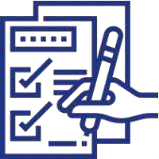 Включает в себя:
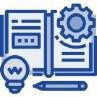 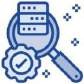 Содержательный
раздел
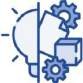 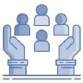 Описание образовательной деятельности в соответствии с направлениями
развития ребенка представлены в пяти образовательных областях.
Программа определяет содержательные линии образовательной деятельности,
реализуемые ДОО по основным направлениям развития детей дошкольного
возраста (социально - коммуникативного, познавательного, речевого,
художественно эстетического, физического развития).
В каждой образовательной области сформулированы задачи и содержание
образовательной деятельности, предусмотренное для освоения в каждой
возрастной группе детей в возрасте от полутора до семи-восьми лет.
Представлены задачи воспитания, направленные на приобщение детей к
ценностям российского народа, формирование у них ценностного отношения к
окружающему миру.
Взаимодействие педагогического коллектива
с семьями обучающихся

Главными целями взаимодействия педагогического коллектива ДОО с семьями
обучающихся дошкольного возраста являются:
 обеспечение психолого-педагогической поддержки семьи и повышение компетентности
родителей (законных представителей) в вопросах образования, охраны и укрепления
здоровья детей раннего и дошкольного возрастов;
 обеспечение единства подходов к воспитанию и обучению детей в условиях ДОО и семьи;
повышение воспитательного потенциала семьи.
Структура организационного раздела ОП ДО
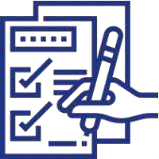 Включает в себя:
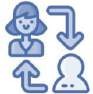 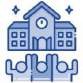 Организационный раздел
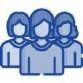 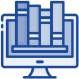 Материально-технического обеспечения Программы, обеспеченности
методическими материалами и средствами обучения и воспитания
В дошкольном учреждении созданы материально-технические условия,
обеспечивающие: возможность достижения обучающимися планируемых результатов освоения образовательной программы учреждения.

Выполнены требования санитарно-эпидемиологических правил и гигиенических
нормативов, содержащихся в СП 2.4.3648-20, СанПиН 2.3/2.4.3590-20 «Санитарно-
эпидемиологические требования к организации общественного питания населения», утверждённых постановлением Главного государственного санитарного врача Российской Федерации от 27 октября 2020 г. № 32 (зарегистрировано Министерством юстиции Российской Федерации 11 ноября 2020 г., регистрационный № 60833), действующим до 1 января 2027 года (далее-СанПиН 2.3/2.4.3590-20), СанПиН 1.2.3685
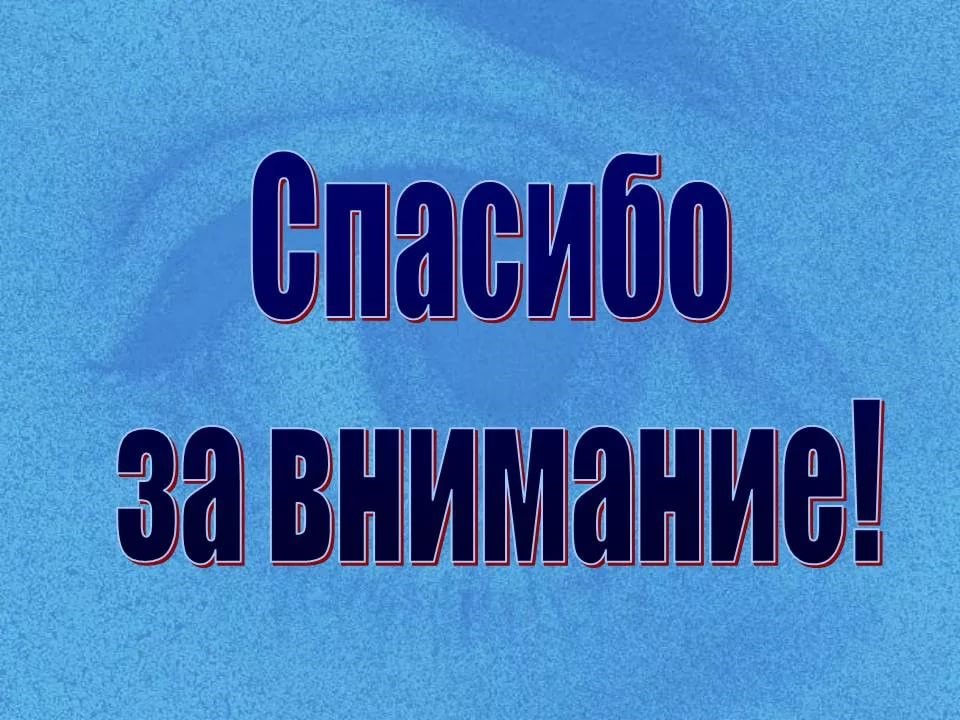